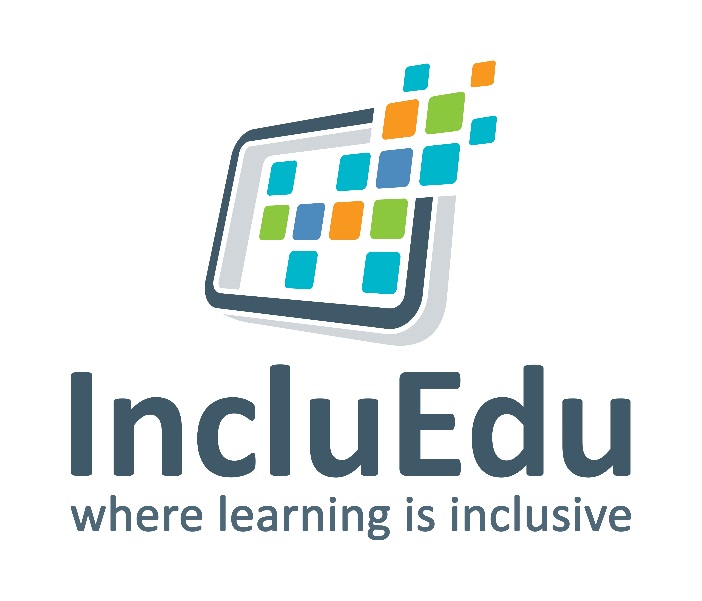 About Me
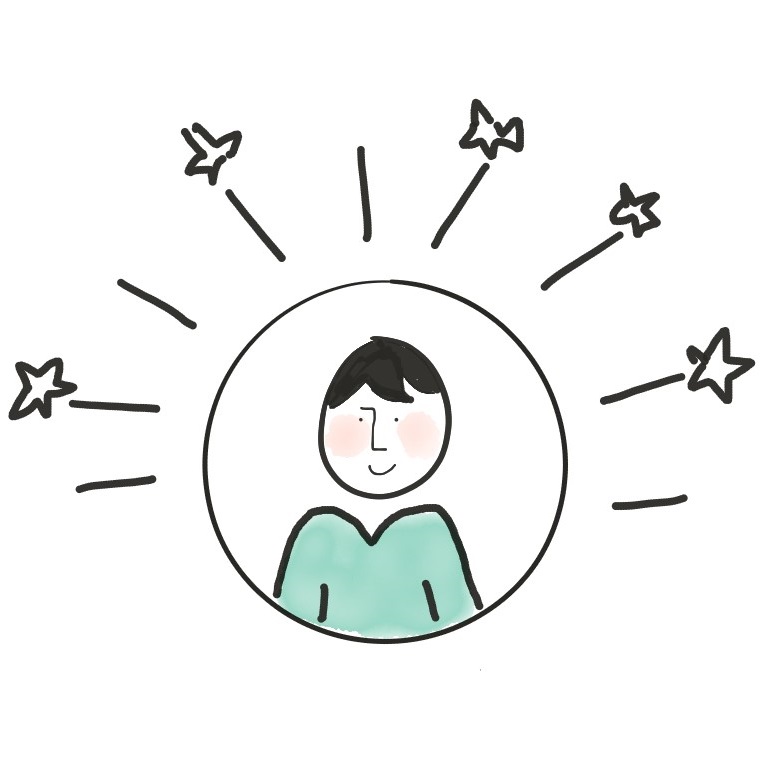 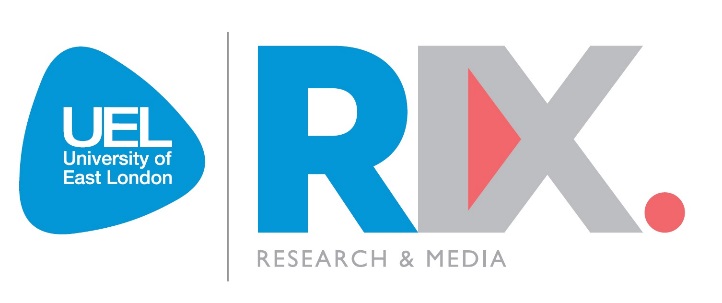 My good day
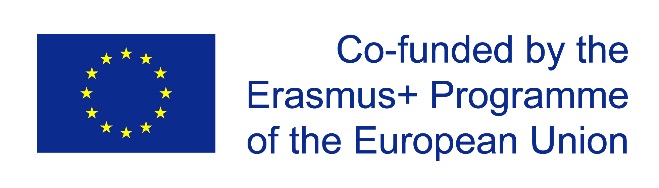 In this module we will introduce learners to the first steps of applying person centred teaching in practice.
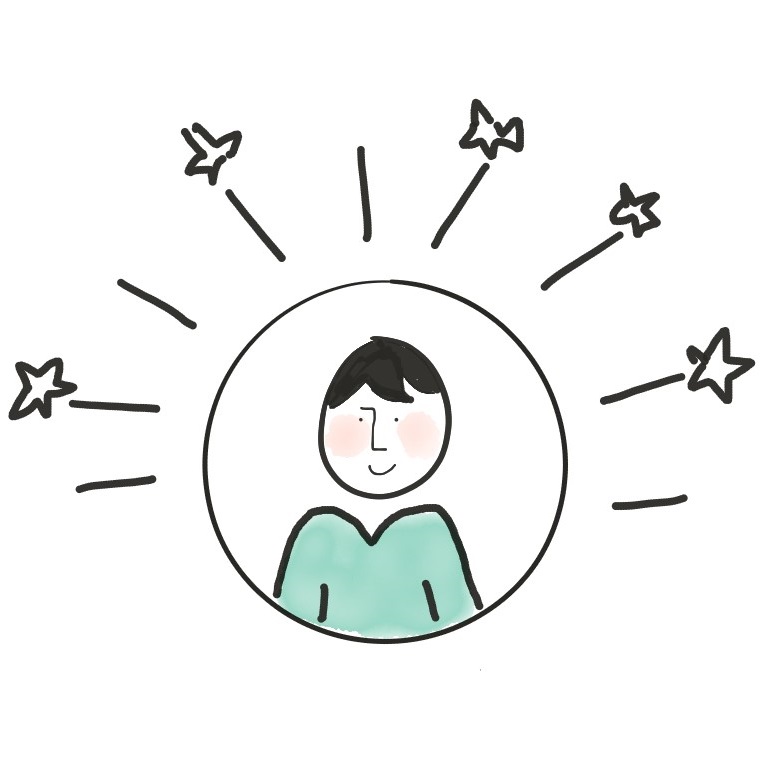 David Test “Self-Advocacy Model”
Knowledge of Self
Knowledge of Rights
Communication
Leadership
Multimedia Advocacy Approach
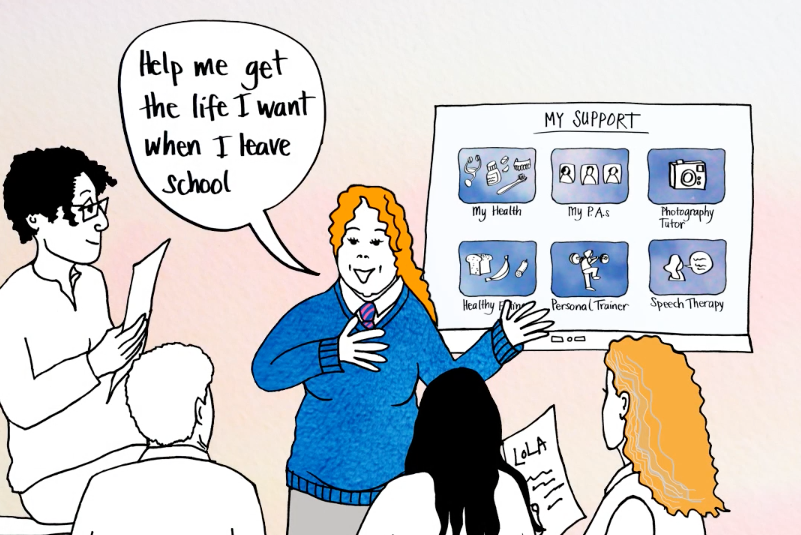 PCP principles
PCP values
Use multimedia
Follow self-advocacy model
All about me!
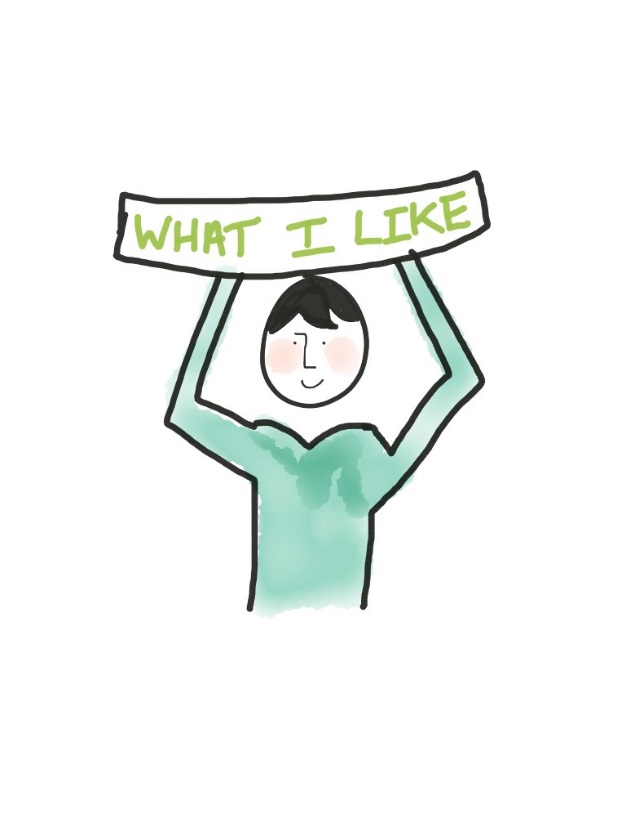 Person-centred planning tools
Like and admire
Gifts, talents and interests
What is working/not working
Good day/Bad day
Important to/Important for
Relationship circle
What motivates me etc.
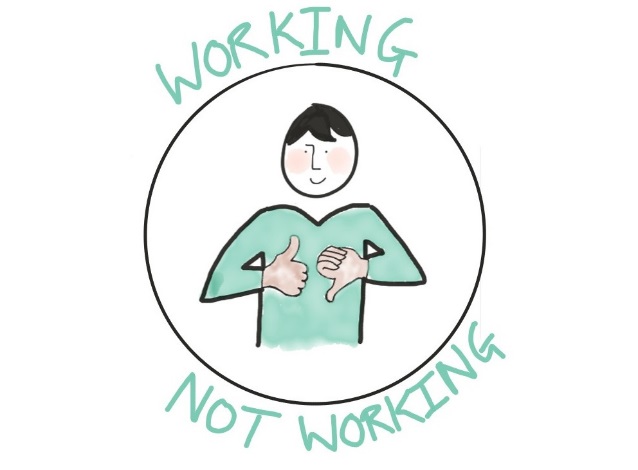 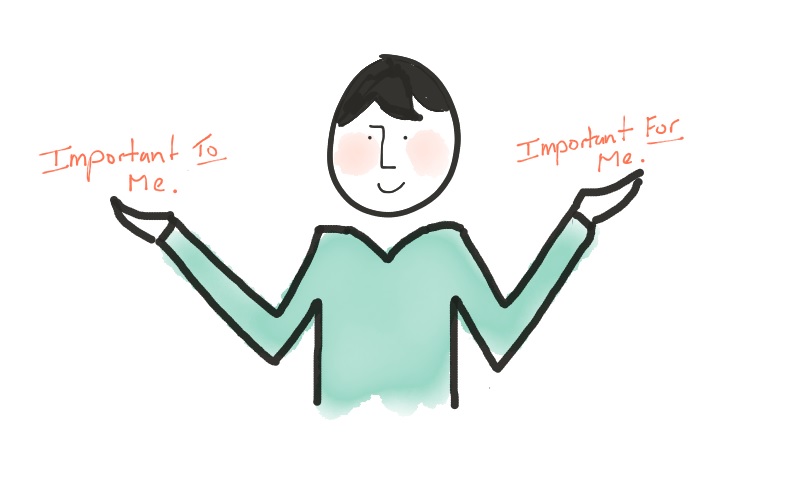 Good day  -    Bad day
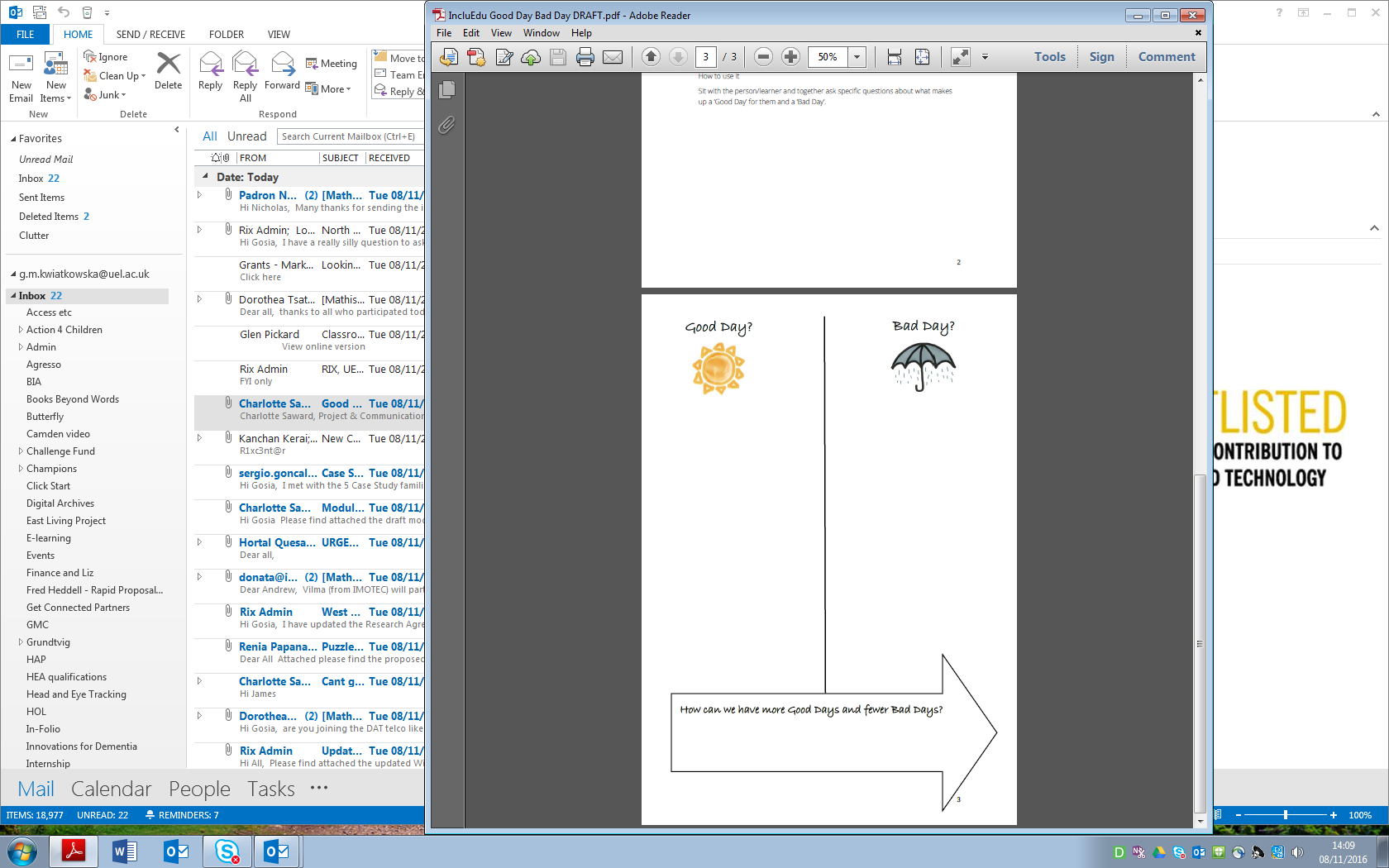 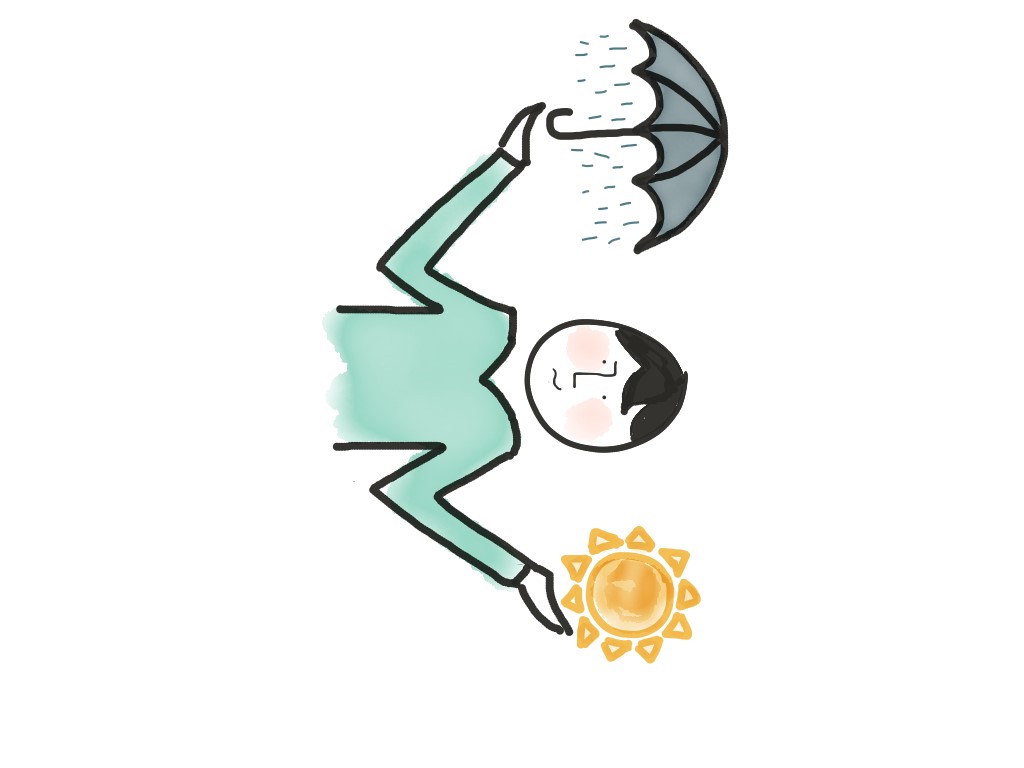 Learner
What is important to me in school?
What makes me a better learner?
Staff listens to me and supports me
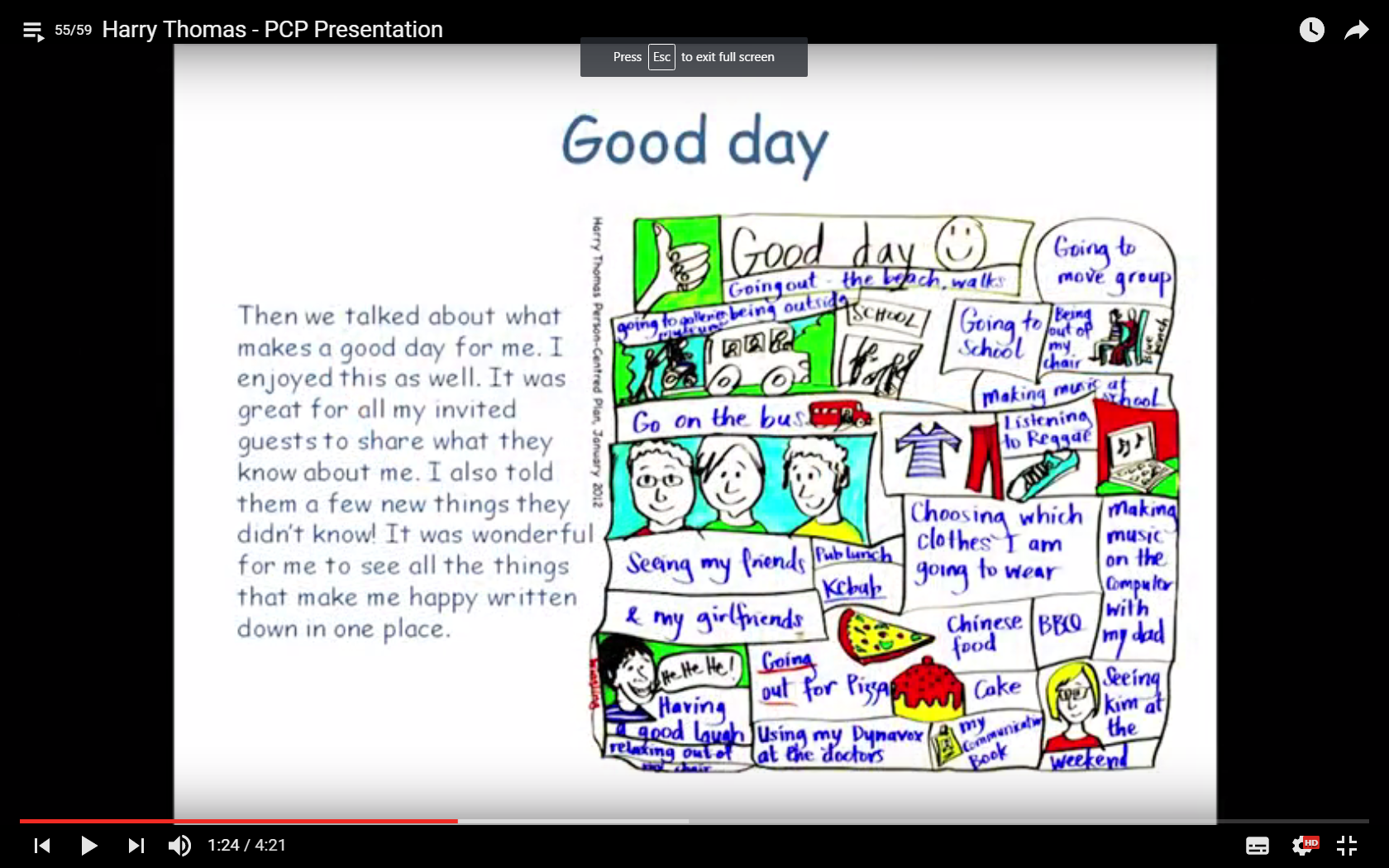 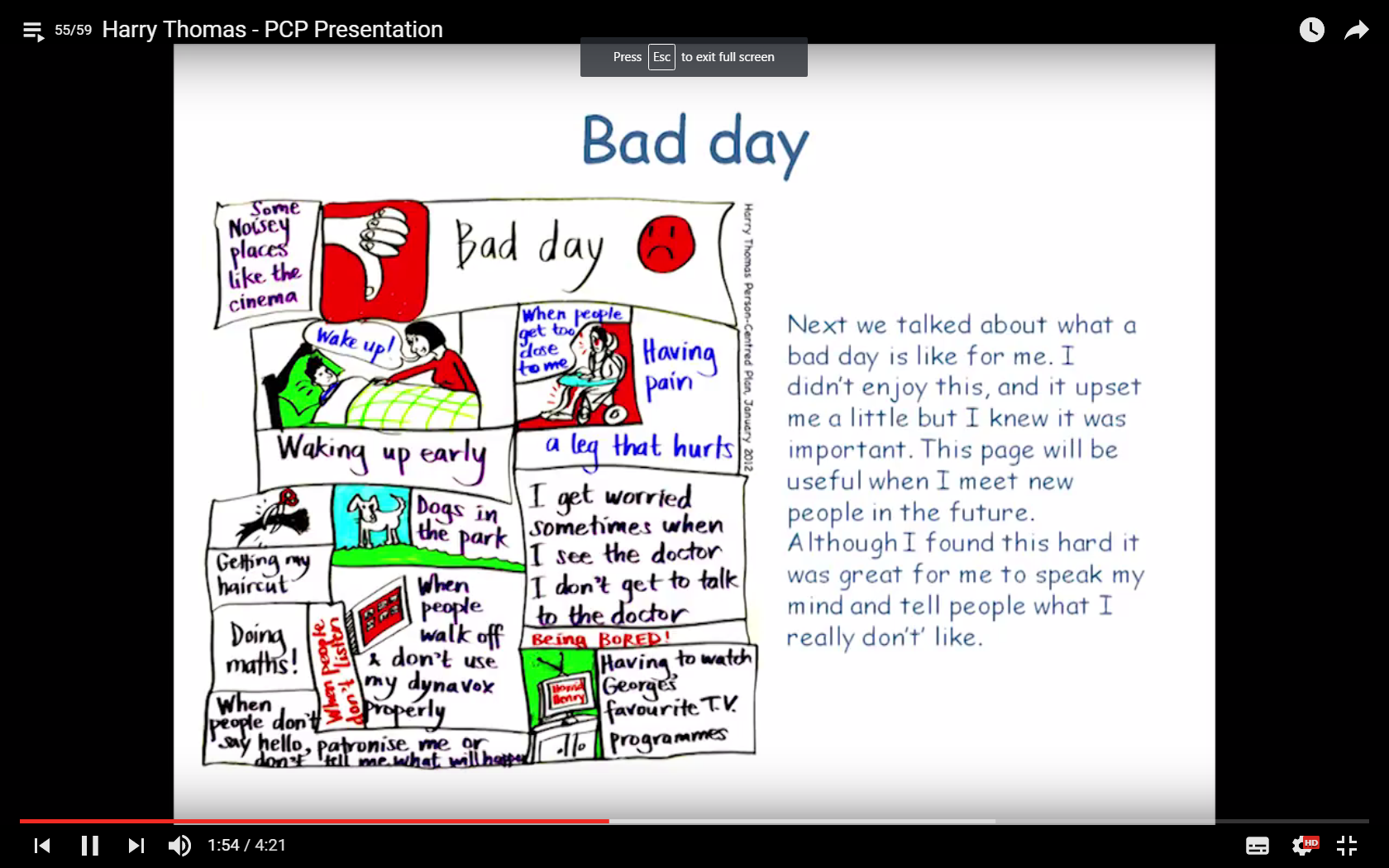 Good day  -    Bad day
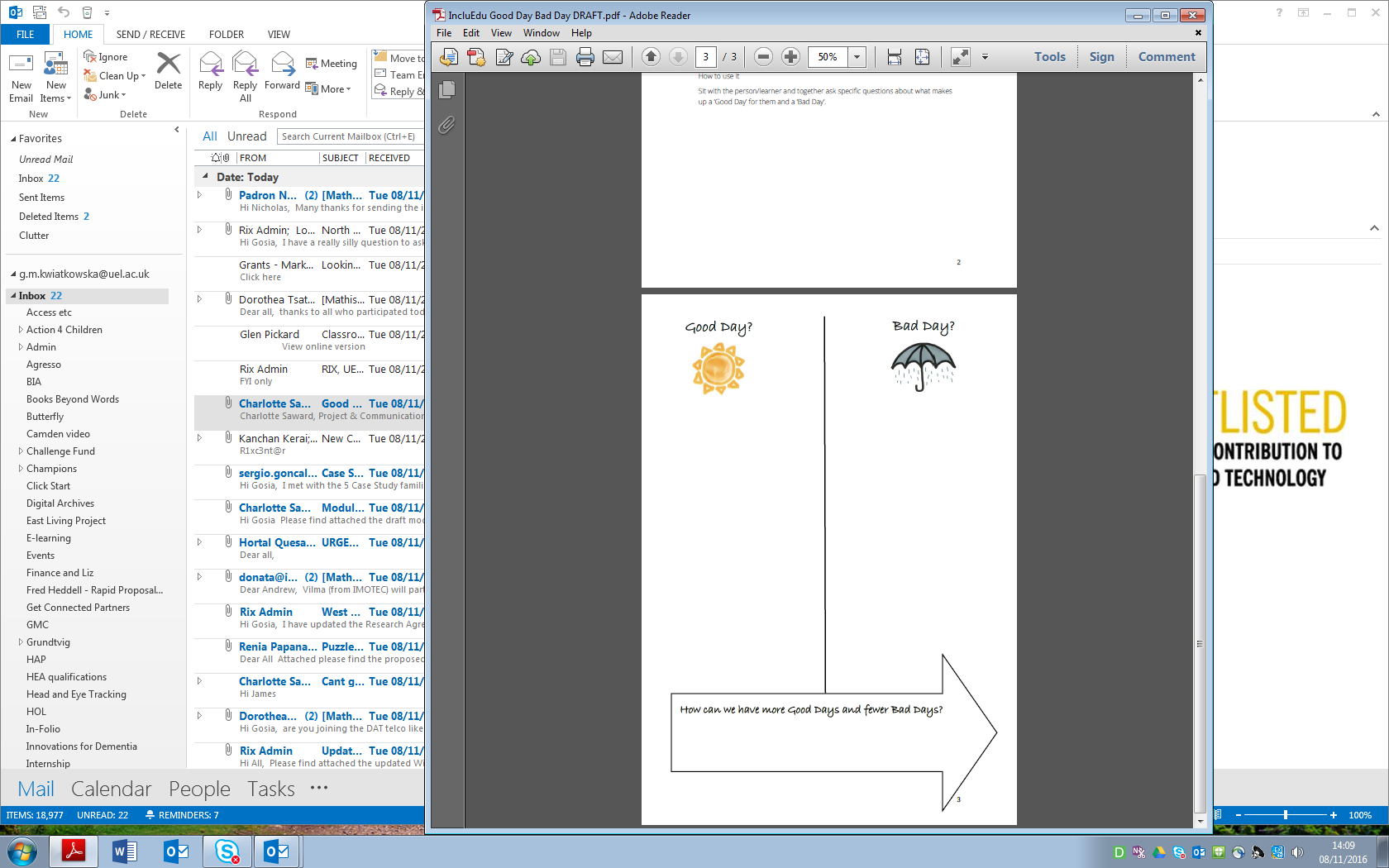 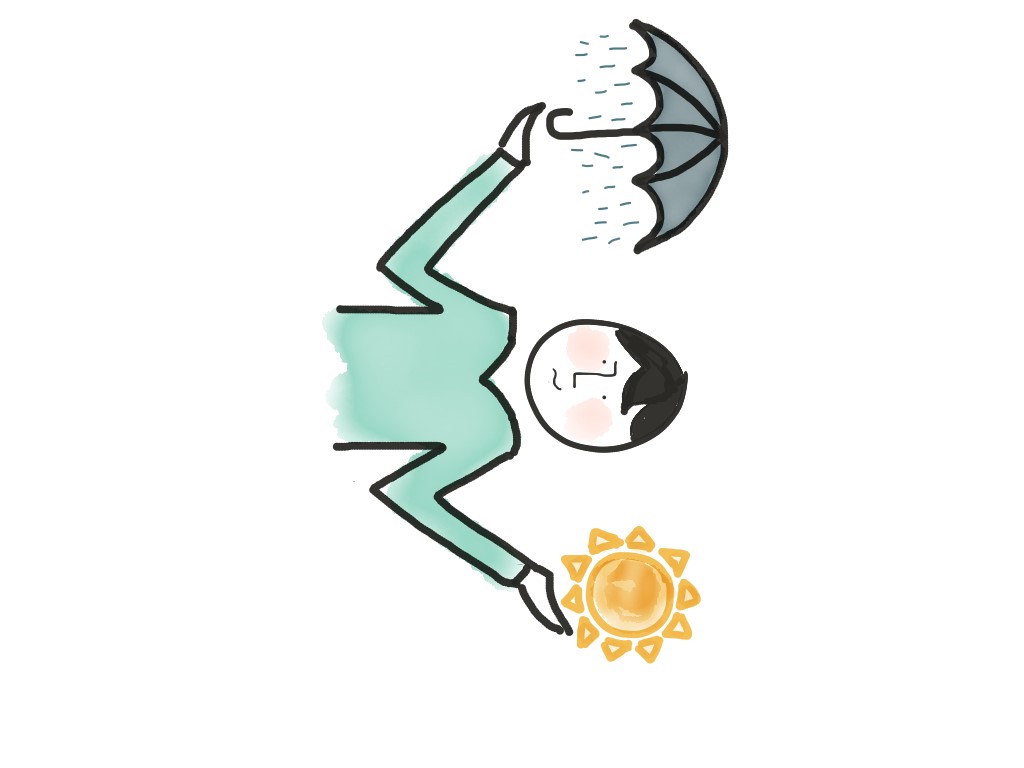 Parents
Good day/bad day
Important TO
Staff’s understanding
Relationship
Good day  -    Bad day
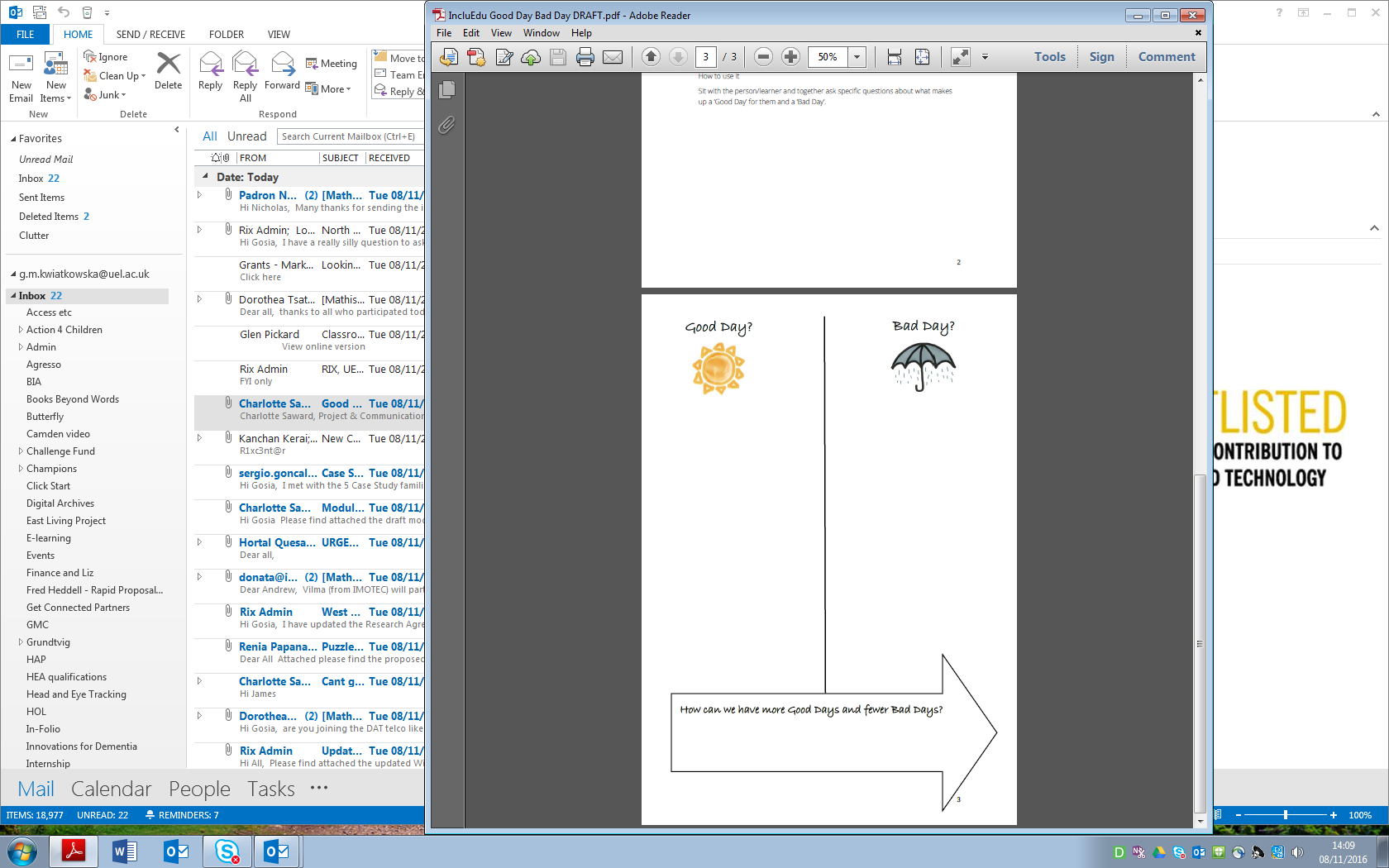 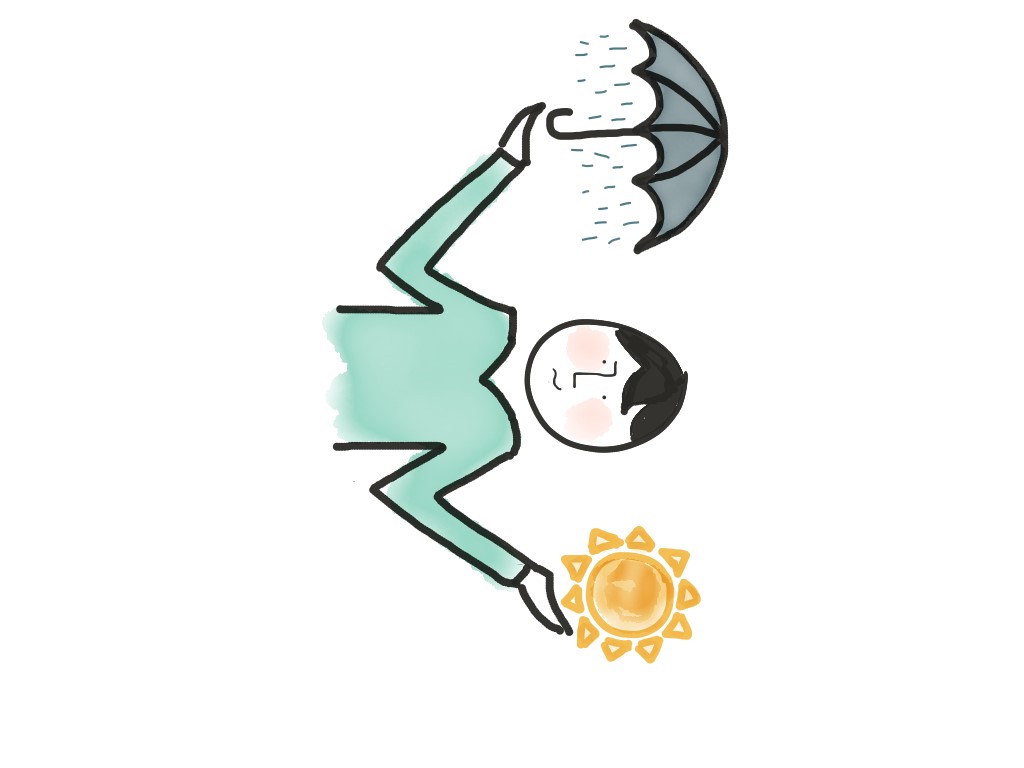 School
Create good learning days
Make learning effective and maximise progress
Possible changes to the school environment and operations
Whole class support
School/class rules
New strategies e.g. break time, lessons